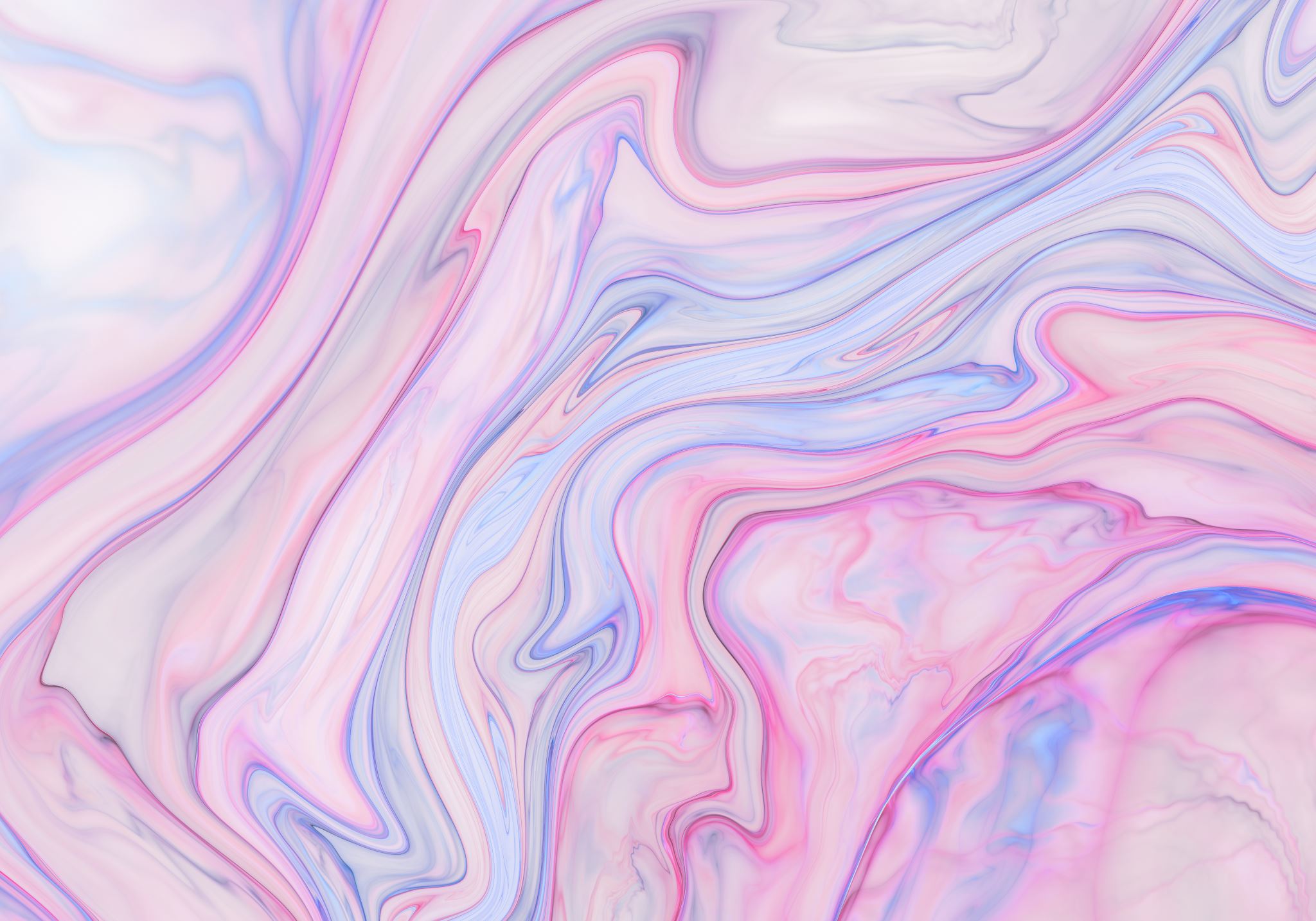 Create beautiful, professional scientific figures in minutes!
Introduction to
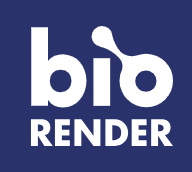 Jessica Hill
1
Objectives for this talk
History behind BioRender, why was it created
Why tools like BioRender might be useful
What BioRender has to offer 
Some example tutorials in BioRender
Resources for how to use BioRender and additional learning
2
What is BioRender? 						“Adobe for Science”
Software tool that enables scientists to create high quality, professional figures for their research using a standardized, scientifically accurate image library
Mission: 
To accelerate the worlds ability to learn, discover and communicate science
Vision: 
To be the trusted place where science is communicated, making science open, collaborative, and easily understandable to all
3
[Speaker Notes: Vector based graphics
Images are rasterized upon export as JPG or PNG]
What is BioRender? 						“Adobe for Science”
Shiz Aoki – cofounder and CEO of BioRender 
Education:
B.Sc. In Life Sciences 
B.F.A. in Life Drawing/Painting
M.A. in Medical and Biological Illustration
Former lead medical illustrator at National Geographic for 10 years
Founder of Anatomize Studios – graphics company that specializes in medical and scientific art
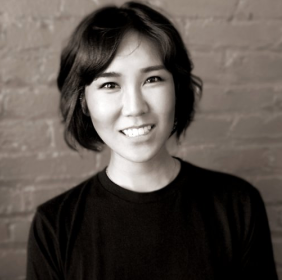 4
Thoughts on how these different T cells are represented?
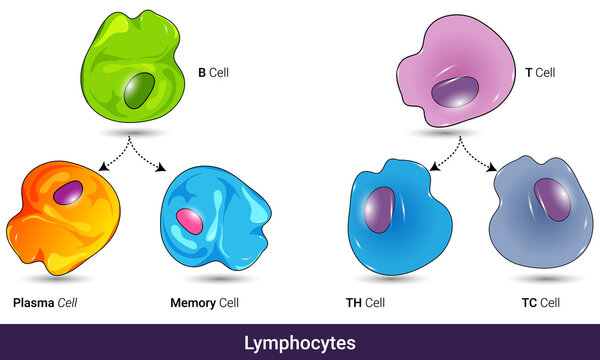 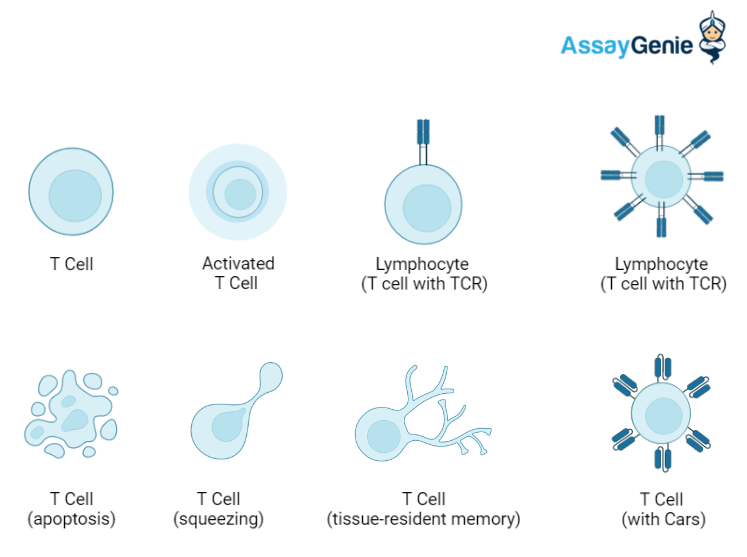 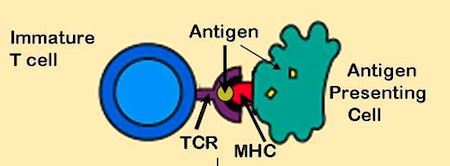 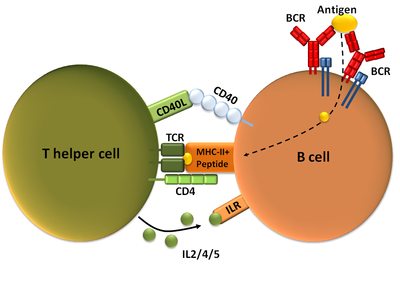 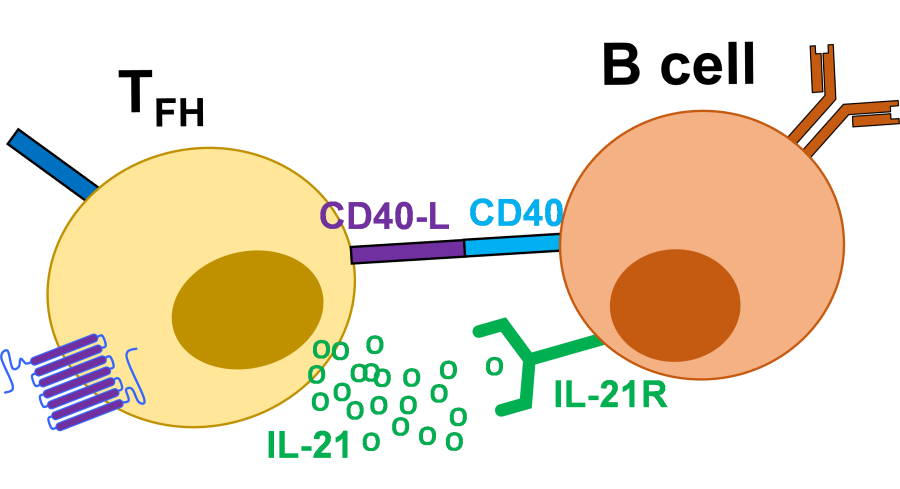 5
[Speaker Notes: Different levels and types of information are given]
Accuracy
Ease of Understanding
Relevance
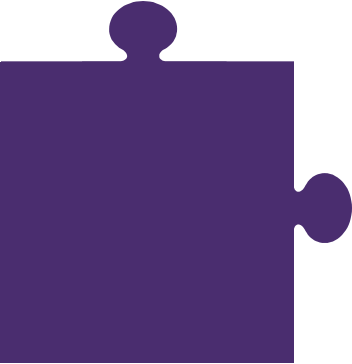 Concise
Consistency
Audience
Must be thoughtful in how we communicate & represent our science!
6
[Speaker Notes: Did I forget anything?]
Features of BioRender
free and paid subscriptions
7
Publications – Ensure your research stands out
Create beautiful figures
Professionally designed icons and templates
Hi-resolution figure exports in multiple formats

Share your figure designs with colleagues easily and get feedback
Provides version control as well
Meet publication guidelines
Can download your own license for your figures
Generate image citations
Vast image library
8
Publications – Example
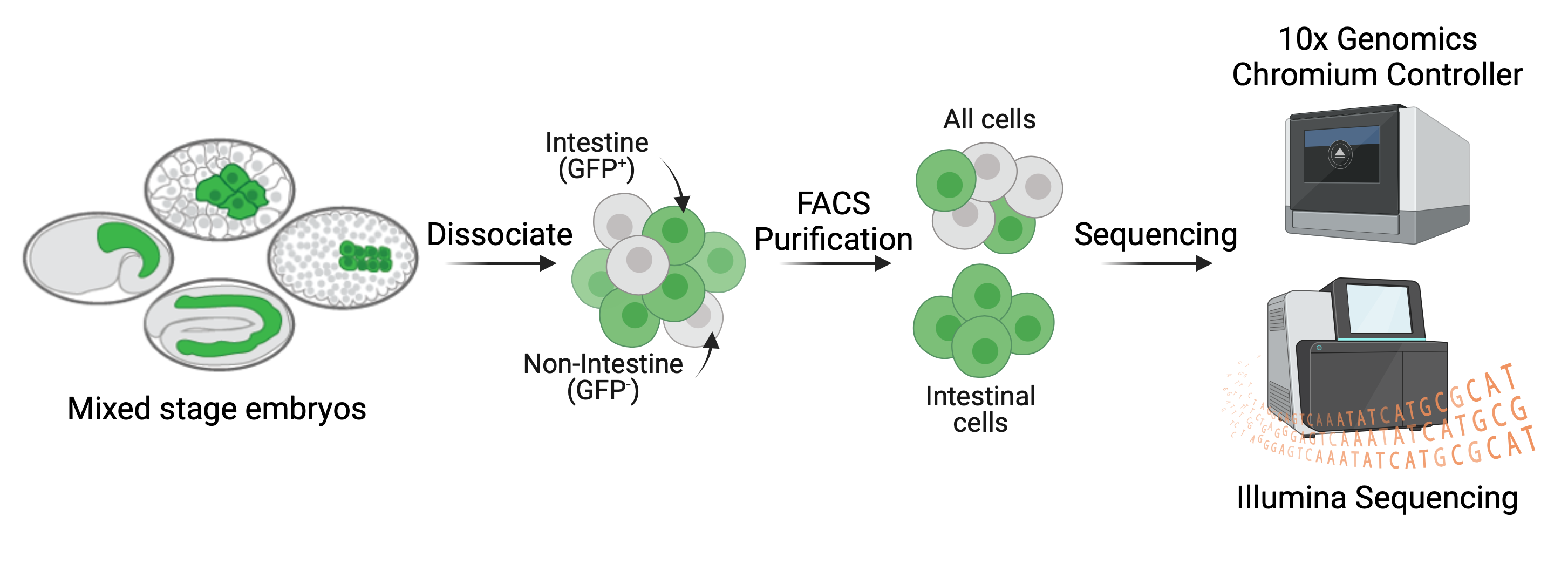 9
Presentations – Tell a better story
PowerPoint integration
Get BioRender as an add-in for PowerPoint 
Insert figures seamlessly
Need to make a change? Go back to BioRender and edit, then just update the image.
Create beautiful slides
Practice your presentation in BioRender 
Can save and export your BioRender slides as a PDF

Make effective science presentations together
Create shared libraries of figures
10
Presentations – Example
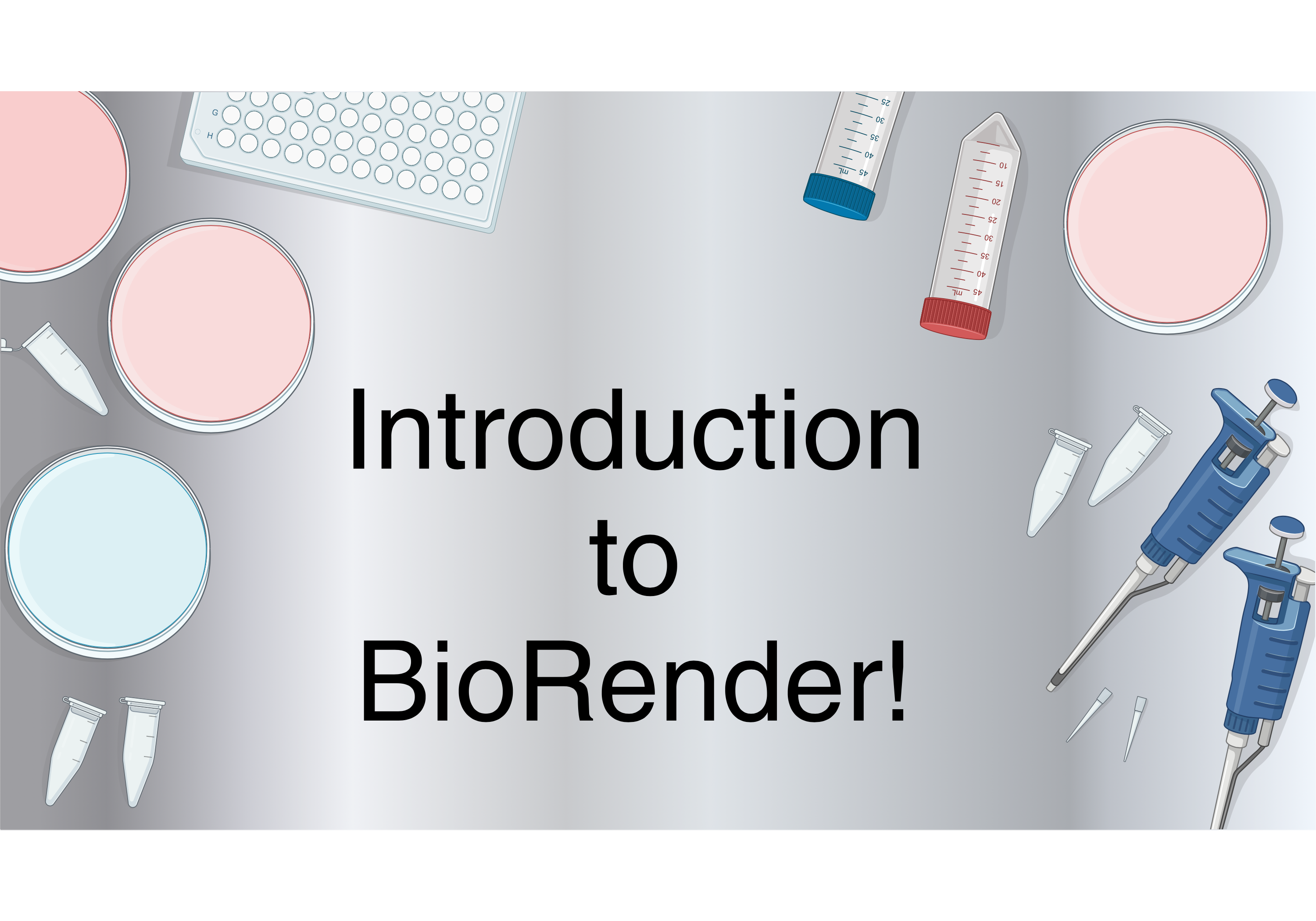 Let’s check out the slides I made
11
Protocols – Minimize errors at the bench
Visualize your protocols
Various icons/molecules/etc. that can be grouped and reused for consistency  
Gridlines and rulers for accuracy and ease
Library of templates to get you started
Onboard effortlessly 
Print visual protocols and methods
Common visual language 

Maintain version history 
Track protocols/methods
Save visual protocols as templates
12
Protocols – Example
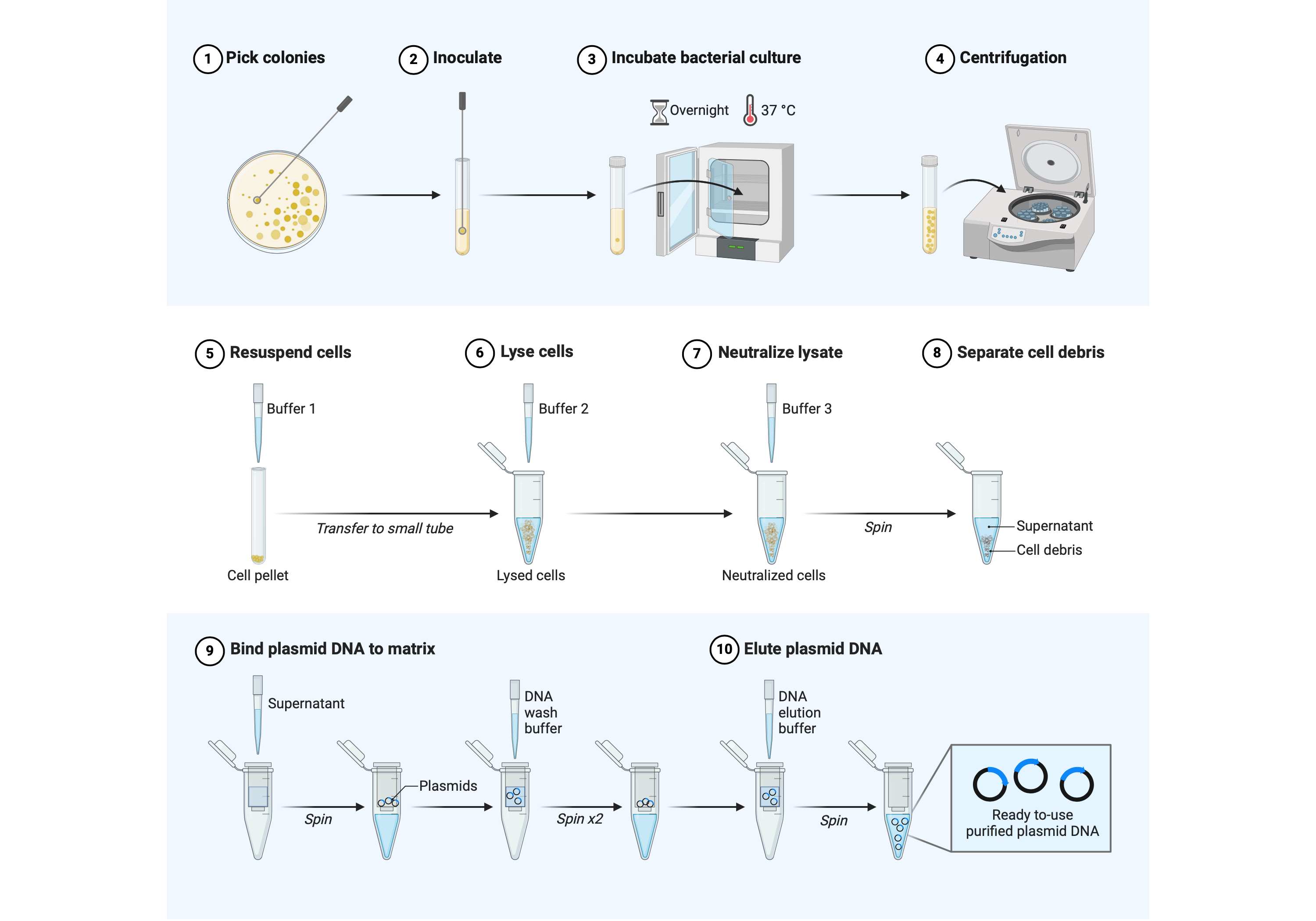 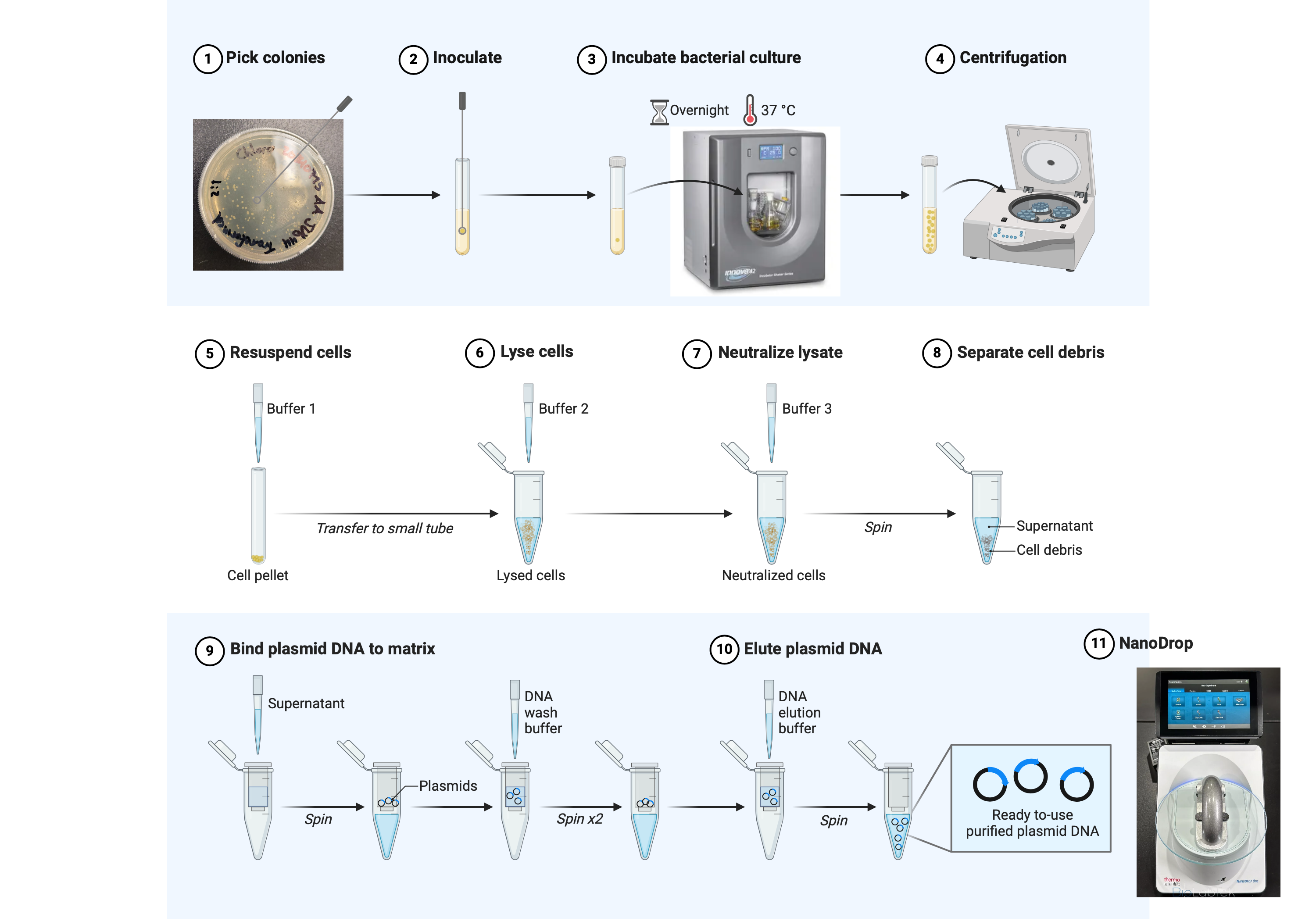 13
Posters – Waste less time resizing and aligning
Start off with a pre-designed and customizable template
Available in different orientations (landscape, portrait, etc.) 
Range of color themes
Default font sizes and margins are optimized for printing 
Export as high-quality PDF, PNG, or JPG formats
Easy way to build a poster
Drag and drop components
Everything automatically resizes to fit the poster size and maintain consistent margins
Easily modify poster size and contents within

Give and receive feedback within BioRender
14
[Speaker Notes: Pros and cons 
- great for simple posters
- Doesn’t give you as much creative design from a layout perspective on more complex posters]
Posters – Example
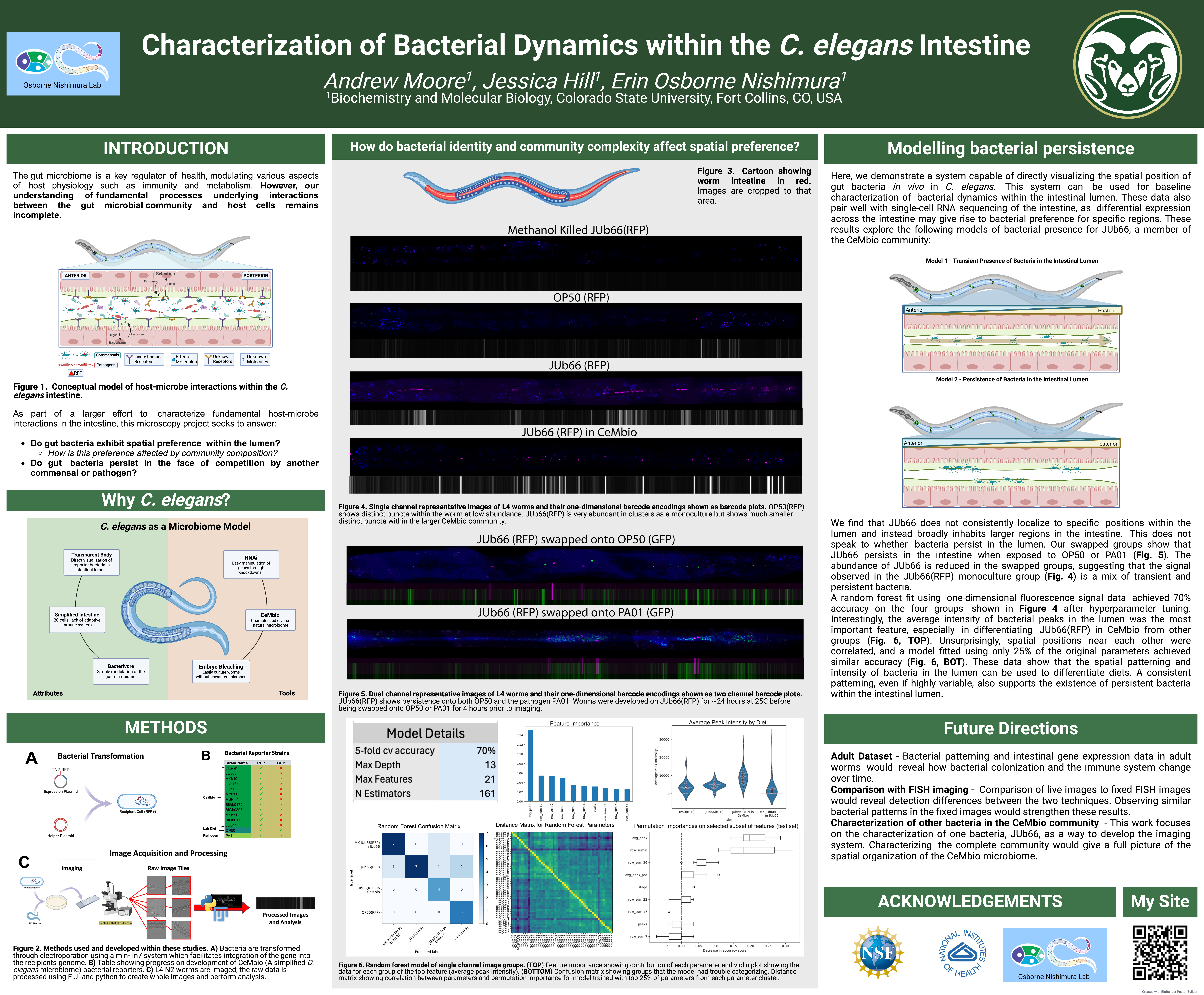 15
Grant Applications – Create more compelling figures
Don’t start from scratch
Choose from a library of editable templates for common biological pathways, anatomy, or genetics
Use their PDB tool to generate and customize protein structures
Give and receive feedback quickly, or collaborate effortlessly

Export in high-resolution and common formats (PDF, PNG, and JPG)
16
Grant Applications – Example
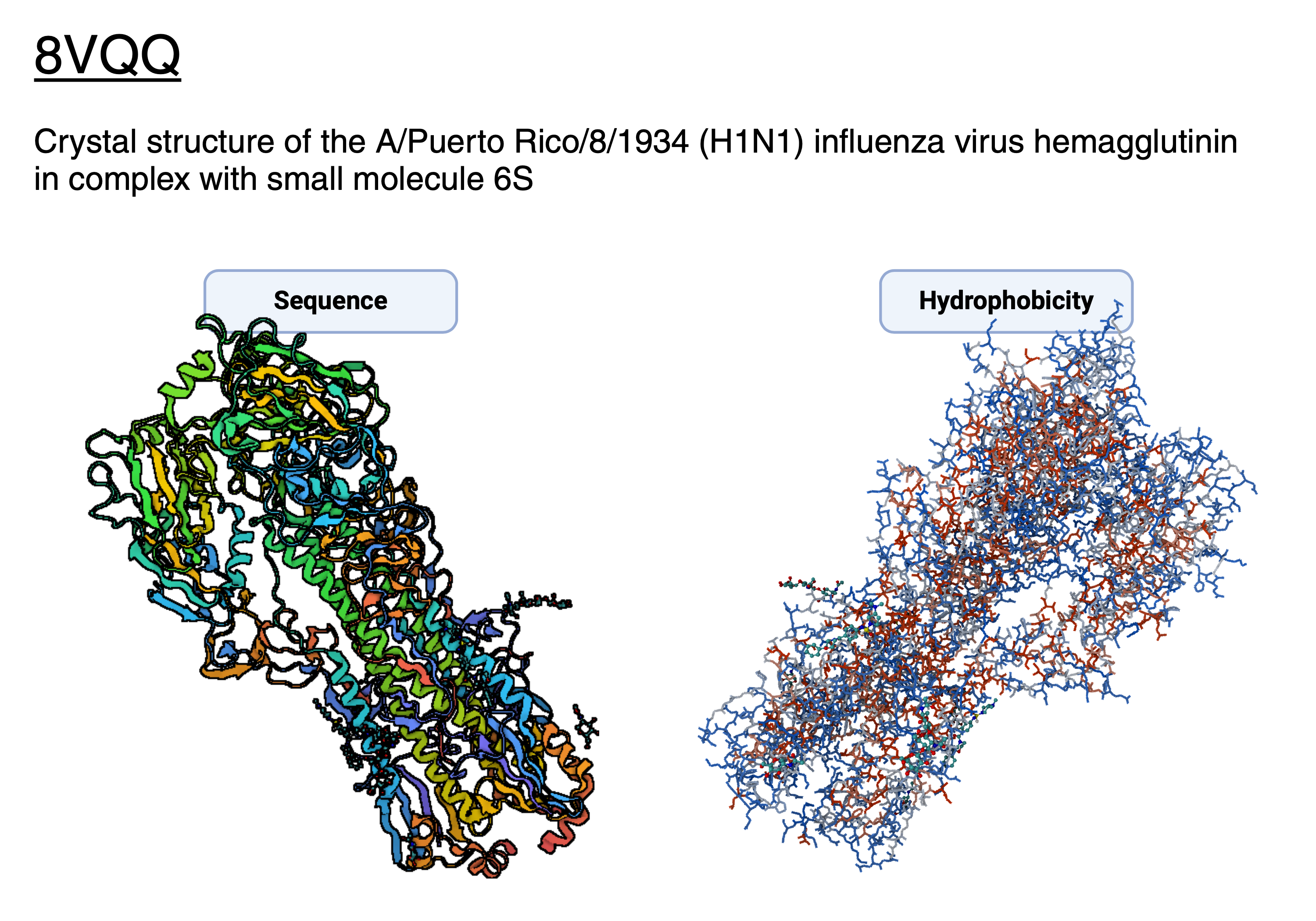 17
Brainstorming – Bring your lab together
Collaborative space
Send and manage invitations to your team
Capture feedback in real time

Everything organized in one place
Centralized repo of your team’s files
Search capabilities 
Easy to stay organized
Securely send files 
Manage access rights with single-sign-on (SSO) and centralized and secure access management 
Maintain ownership of your original files with “Send a copy” feature
Apply granular file access for members and groups
18
[Speaker Notes: Single sign-on (SSO) is a cloud security technology that allows users to log in to multiple applications and websites with one set of credentials. SSO works by establishing a trust relationship between an identity provider and a service provider, or application. When a user logs in, the identity provider verifies if they have already been authenticated and sends a token to the service provider to confirm. The user is then granted access to the service.]
Graphing – Visualize and analyze your data
Expressive graphs in a click
Paste in your data, BioRender will generate relevant visualization types (column charts, box plots, etc.)
Toggle between display options
Analyze, format, and present
Common analyses are available (i.e., t-test, ANOVAS, etc.)
Tweak graph features for ease of understanding
Combine with figures
Graphs and figures are finally together in one platform
Share graphs and get feedback in real time
Easily add graphs to BioRender illustrations, posters, slides, etc.
19
Graphing – Example
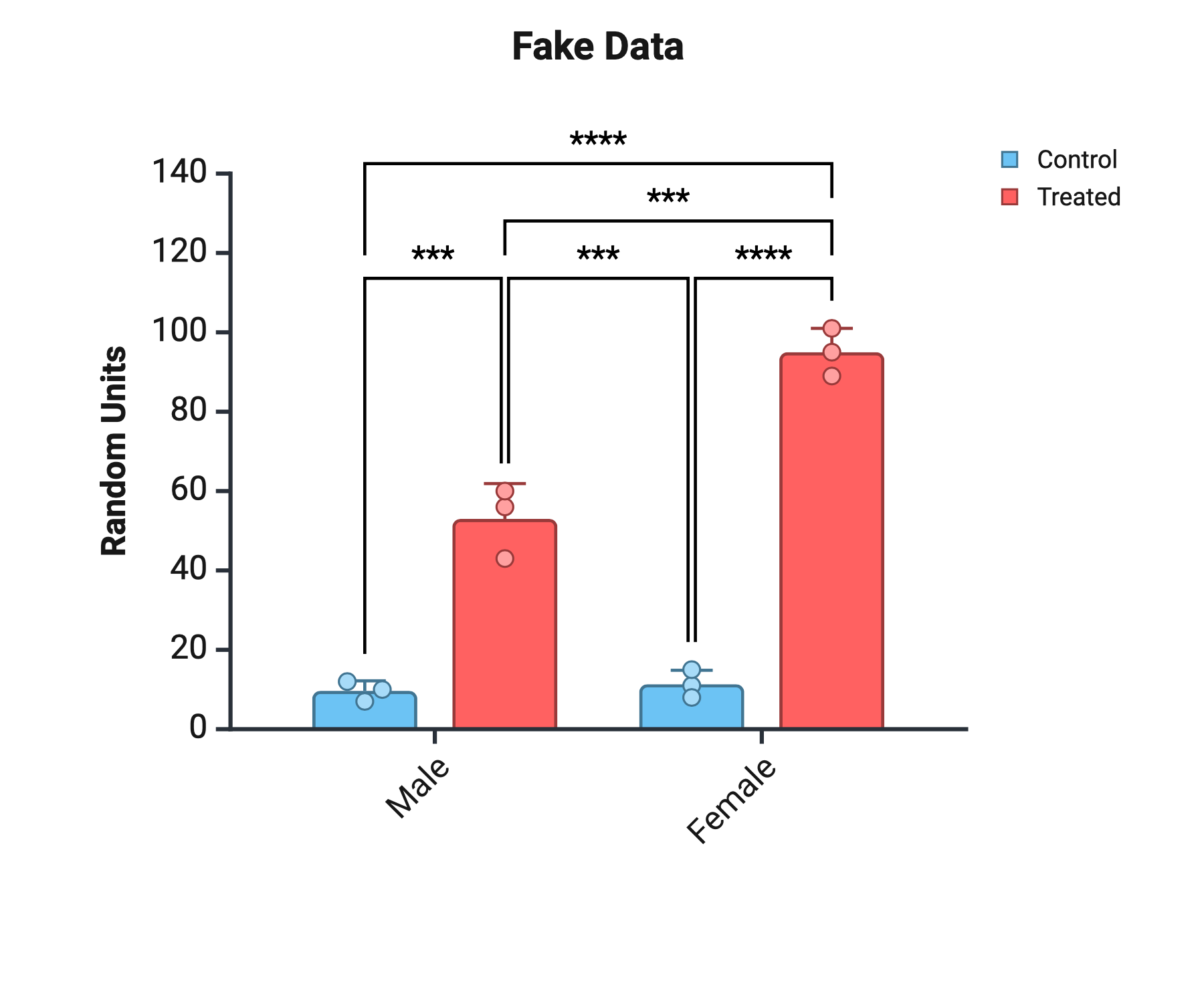 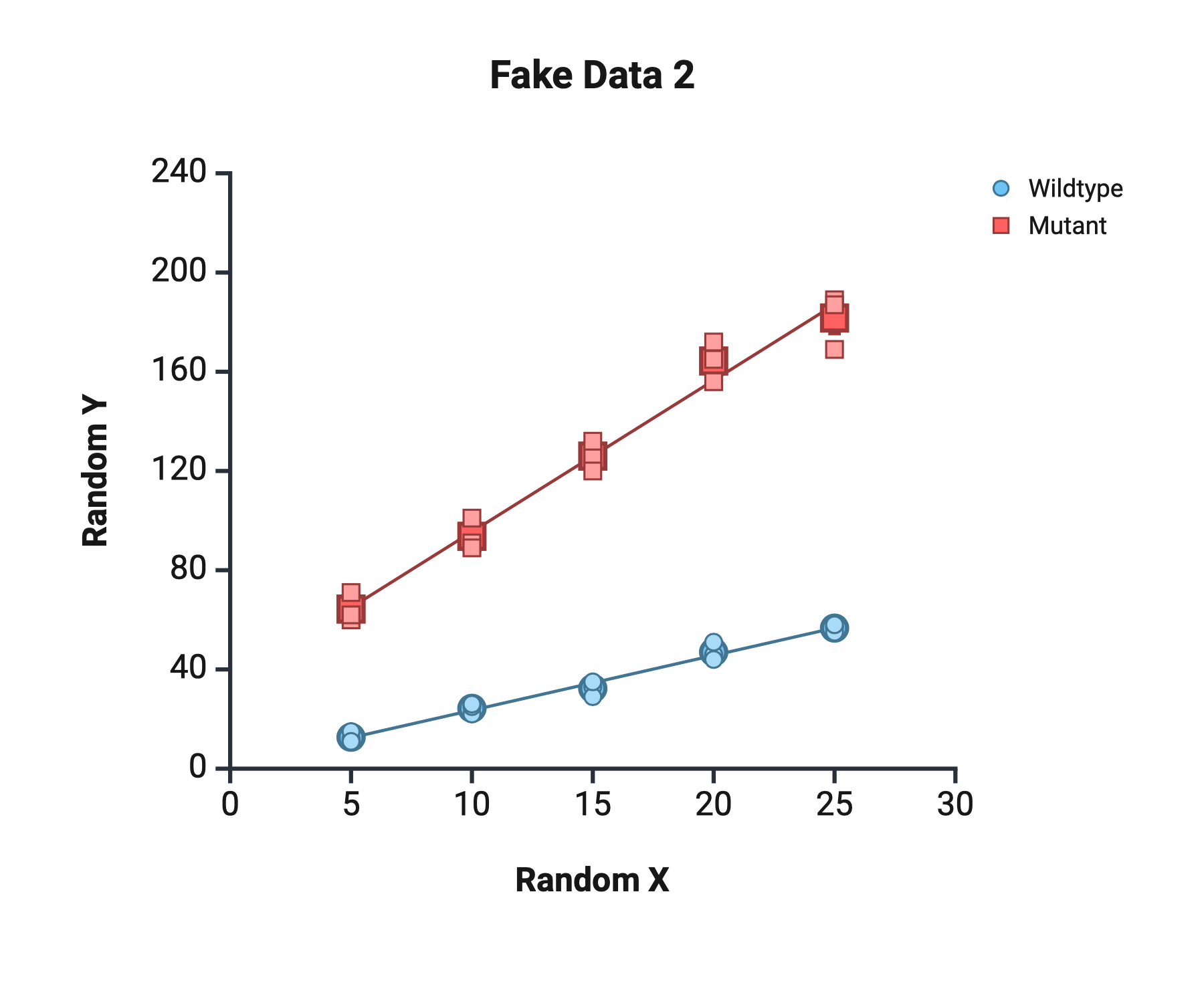 20
Learning resources for BioRender
Learning hub
https://www.biorender.com/learn?utm_source=marketing_site_topnav

Graphical abstracts
https://www.biorender.com/learn/designing-graphical-abstracts 
Grants
https://www.biorender.com/learn?category=Grants 
Posters
https://www.biorender.com/learn?category=Posters
User guides
https://help.biorender.com/hc/en-gb/categories/18127295627933-How-to-BioRender-guides 

https://help.biorender.com/hc/en-gb/articles/17605445332253-Checking-the-contrast-or-legibility-of-a-figure
21
Final thoughts
Pros
Easy to use
Standardized and accurate image library
Free and paid versions available
Professional graphics development
Collaborative and safe work environment
Cons
Less creative freedom from a design perspective
Complex graphic/poster representations can be challenging  
Not suitable for moderate to complex data visualization or analysis 
Pay wall
22
Alternatives to BioRender and more creative freedom
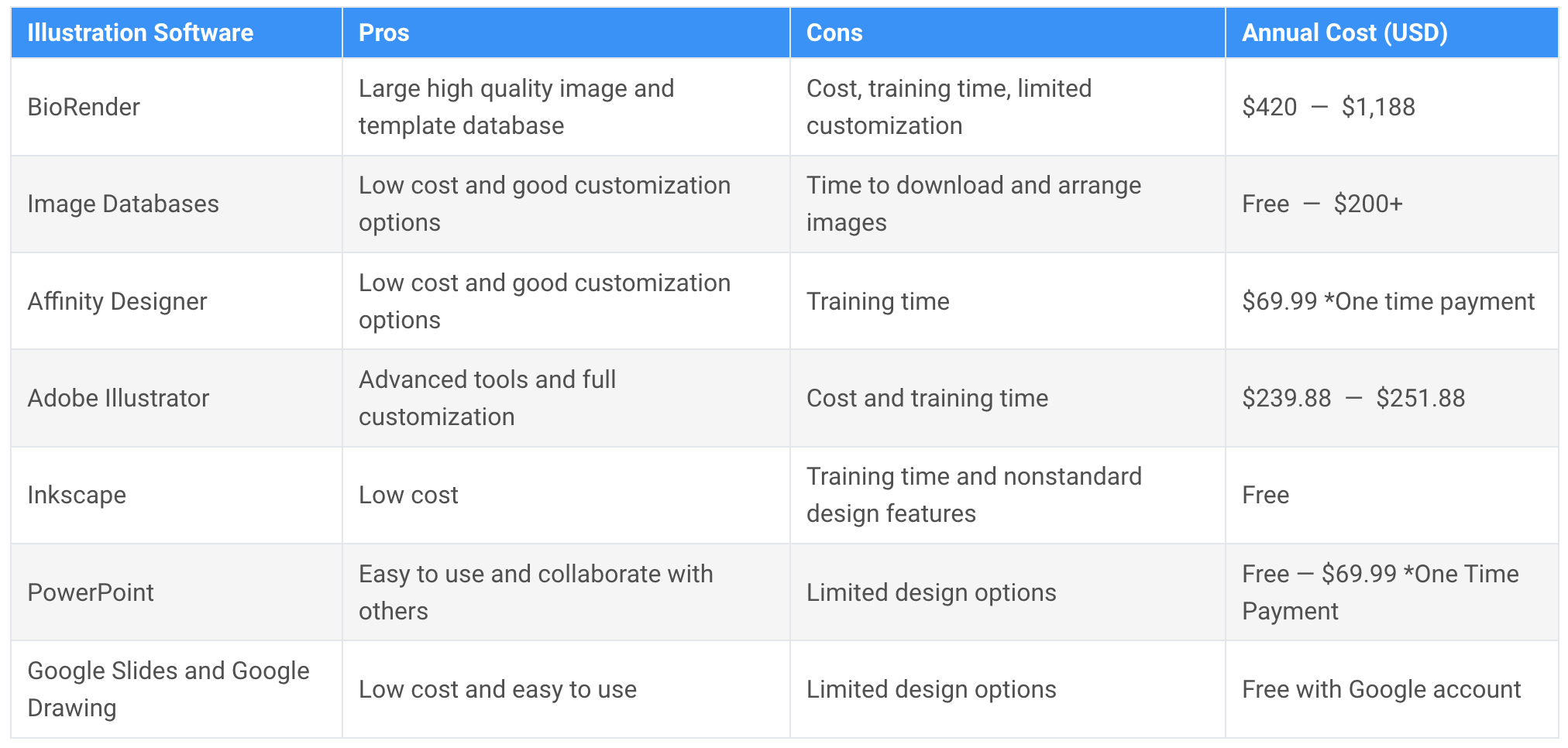 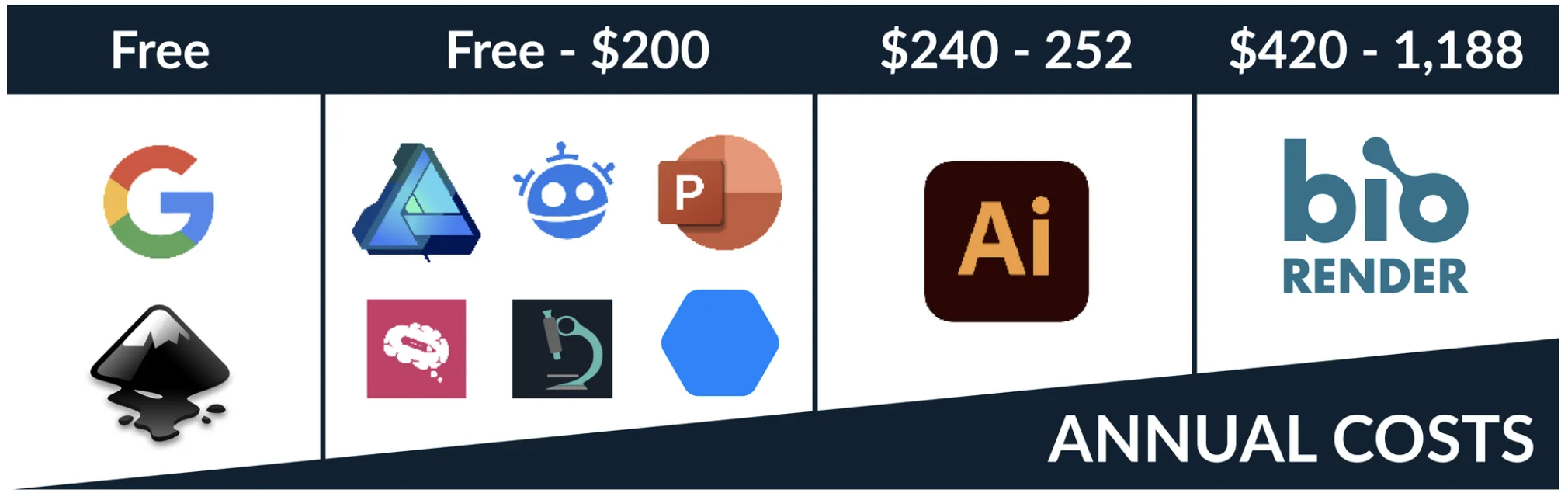 https://www.simplifiedsciencepublishing.com/resources/biorender-alternatives-scientific-illustration-software-comparison
23
[Speaker Notes: I like to use a mix of biorender and adobe illustrator]
Questions?
24